Istituto Comprensivo statale "GUIDO MONACO”
Rassina (AR)
Sezione SECONDARIA
Anno scolastico 2016/2017
CLIL

HISTORY OF ART IN ENGLISH
MARCO TOCCHI
classi coinvolte: 3A e 3B
PROGETTAZIONE DIDATTICA
4CS PLANNING GRID
1ª LEZIONE
INTRODUCTION TO CLIL
INTRODUCTION TO A SIMPLE ANALYSIS OF A PAINTING

author
movement
period
elements of a visual lecture of the image


Discussion with the students based on the “question and answer” layout
2ª LEZIONE
THE COLOURS OF THE PAINTINGS
Review of the theory of colour (primary, secondary, tertiary, warm and cold colours, analogous and complementary )and their use in a painting

Visual analysis of:
Monet C. - Ninfee
Van Gogh V. - Terrazza del caffè la sera
Gauguin P. - Cristo giallo
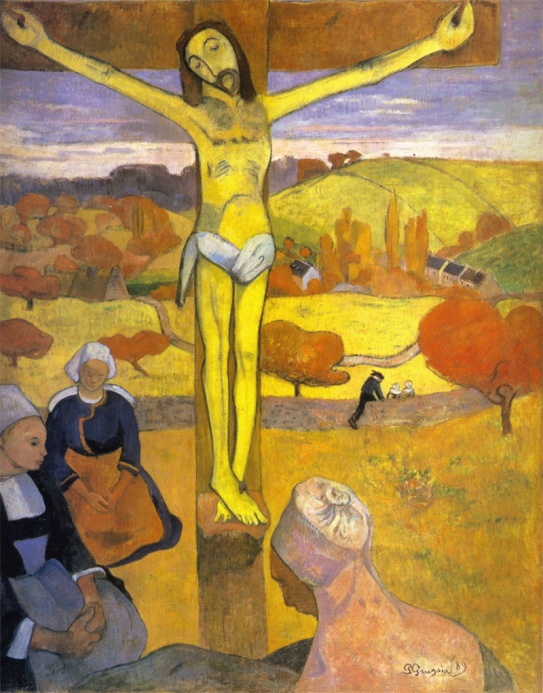 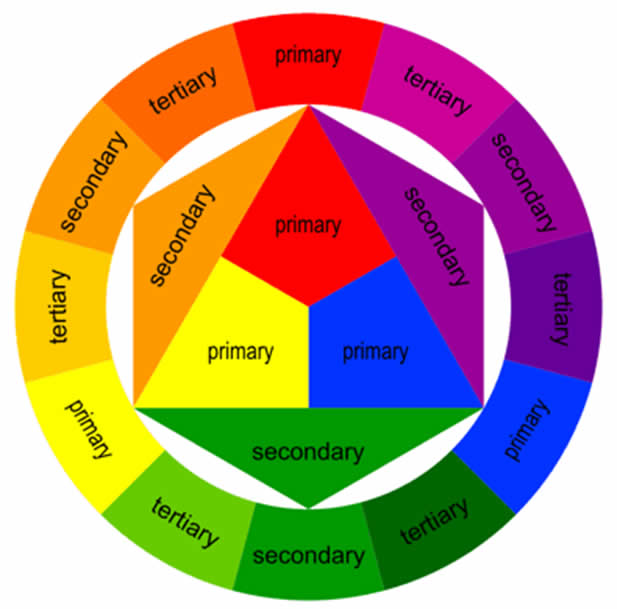 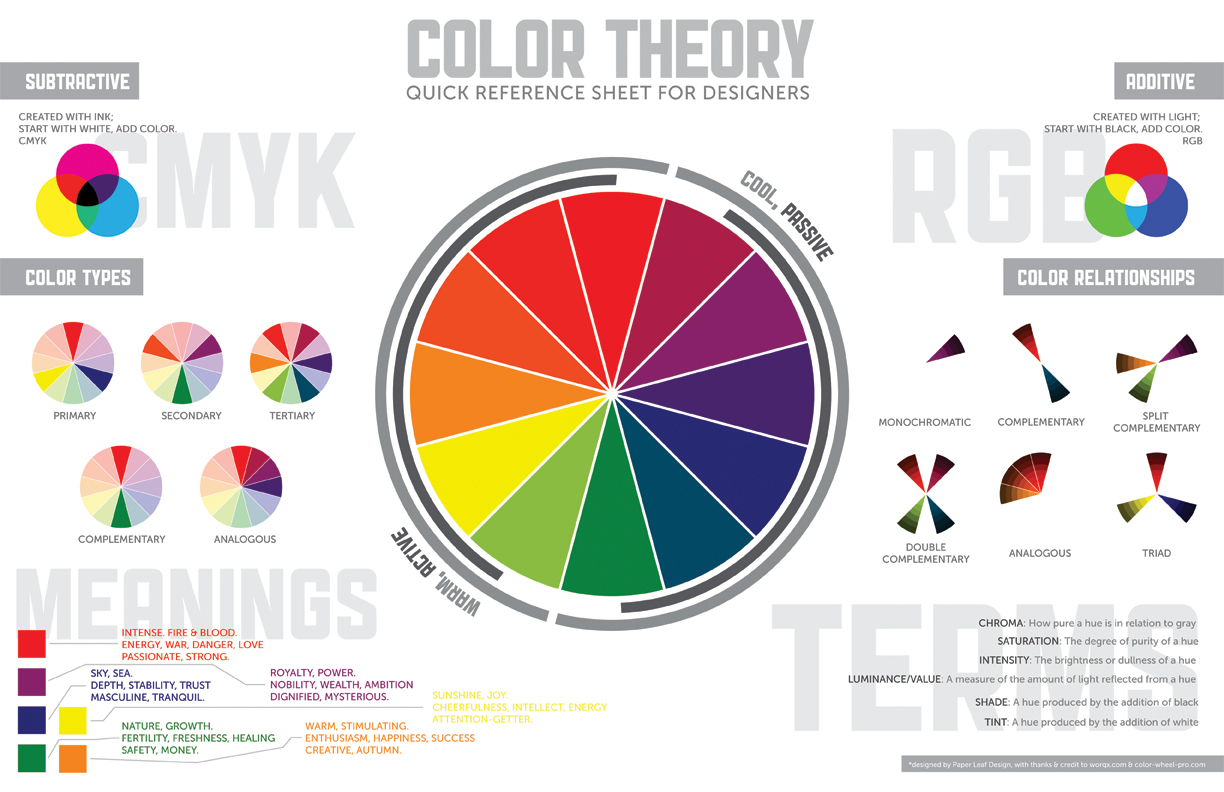 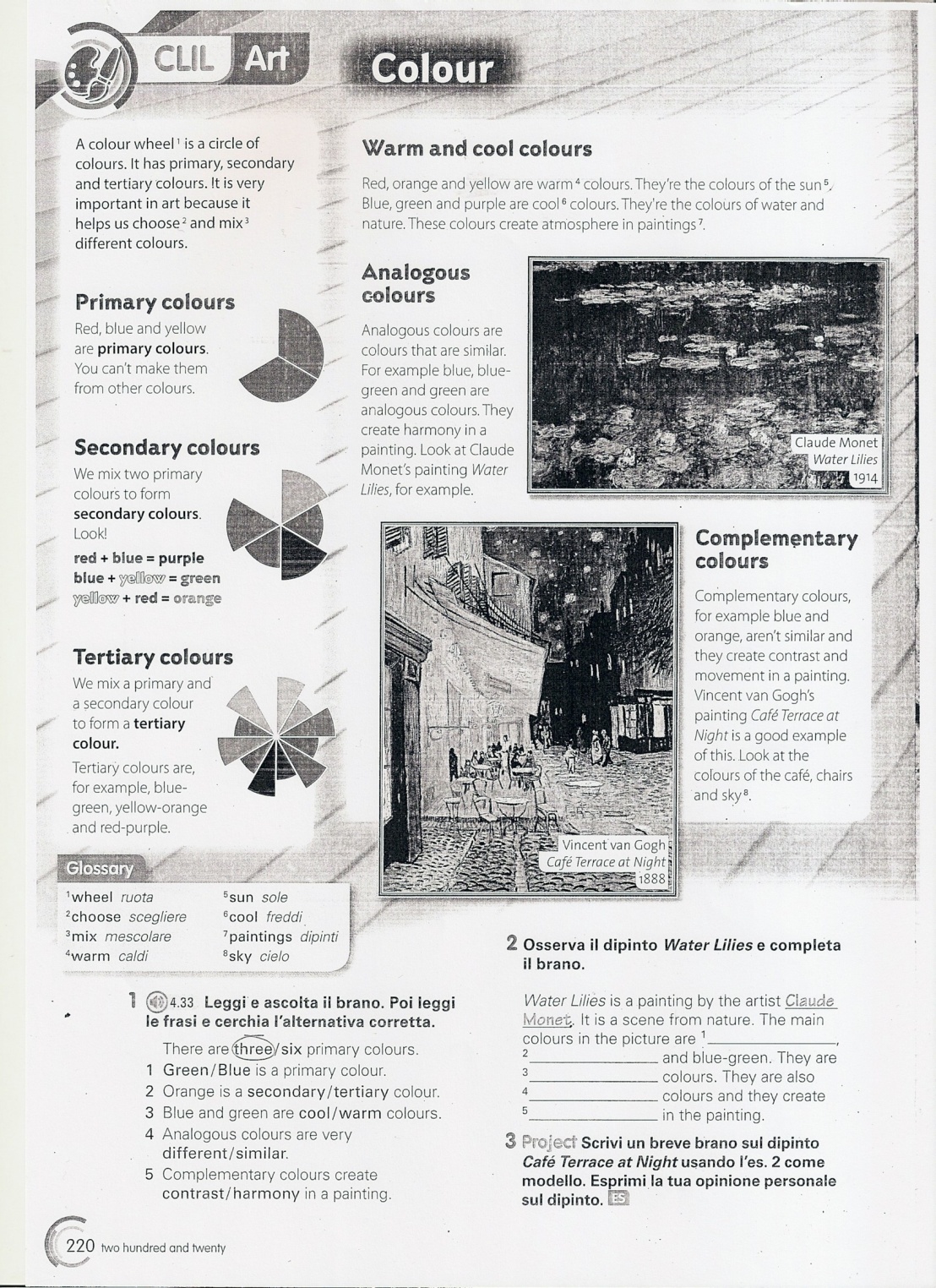 3ª LEZIONE
HISTORY OF ART IN ENGLISH AS “REVISION”
MODERN AND CONTEMPORARY ART HISTORY
MOVEMENT’S GLOSSARY AND TERMS

Abstract Art: art in which there is no subject; the art is made up of only shapes and colours.
 
Cubism: an art form developed by Pablo Picasso and Georges Braque; in cubism the artist would break up the subject into pieces and then rebuild it from different angles.
[...]
History Painting: a type of painting that used subjects from history.
 
Impressionism: a major art movement in Paris, France from the 1860s. A group of artists rebelled against the established art society and began to paint trying to capture the light and colour of the present moment. They became known as Impressionists.
 
Neoclassicism: a serious approach to art and architecture where classical models from the Greeks and the Romans were used.
[...]
The Salon: the official art exhibition taking place each year in France.
 
Surrealism: art that tries to capture the thoughts of the subconscious mind and dreams.
[...]
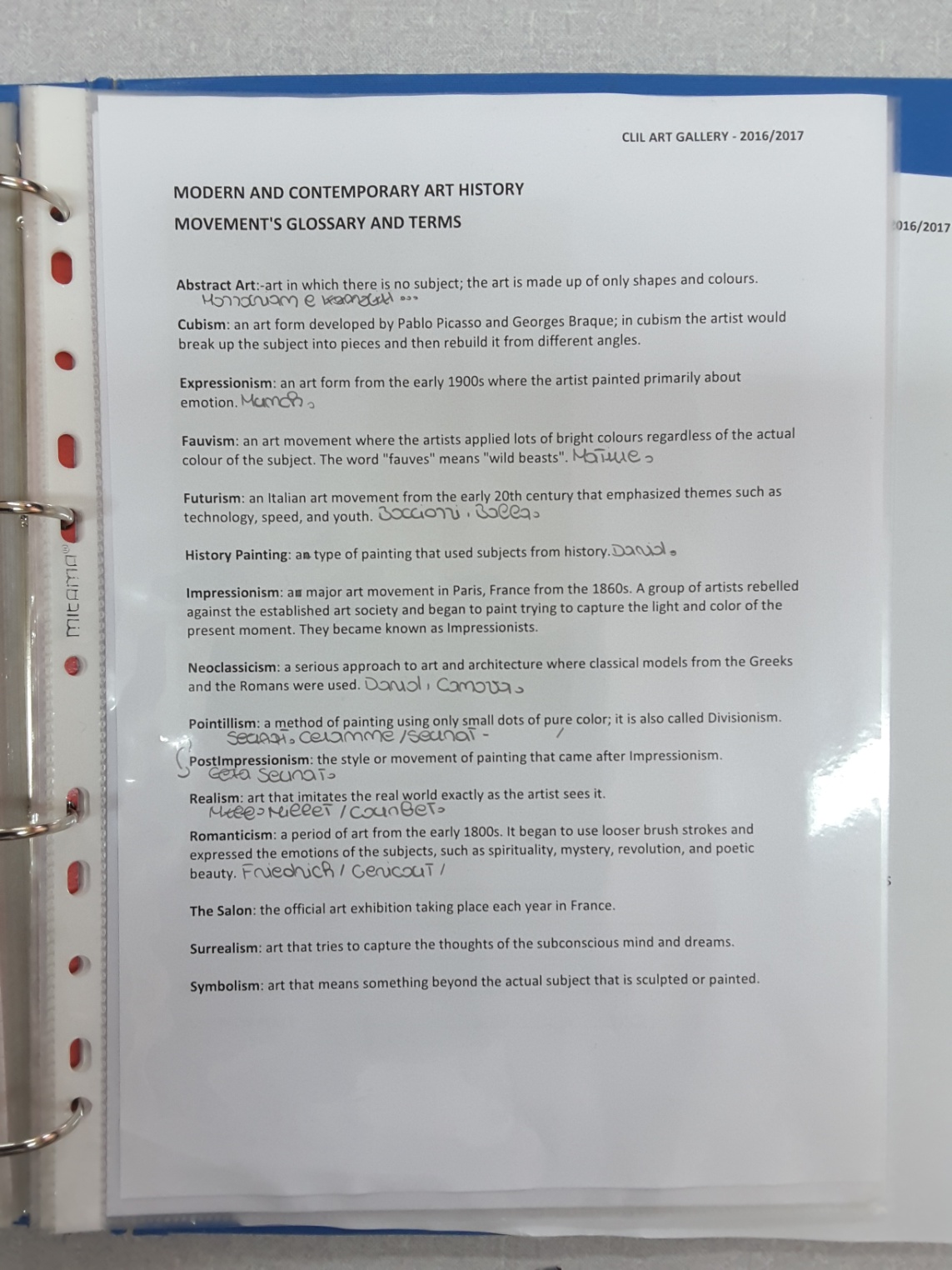 3ª LEZIONE
HISTORY OF ART IN ENGLISH AS “REVISION”
ARTWORK INFORMATION CARDS

Filling in the data about some important artwork
multiple choice
open answer

David J.L. - Morte di Marat
Géricault T. - La zattera della Medusa
Goya F. - Fucilazioni del 3 maggio 1808
Gauguin P. - Cristo giallo
Gauguin P. - La visione dopo il sermone
Van Gogh V. - Campo di grano con volo di corvi
Matisse H. - La danza
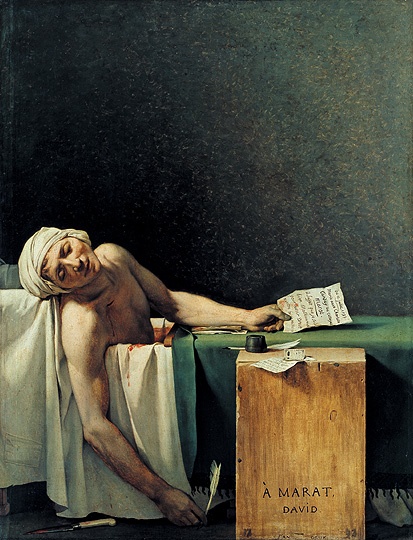 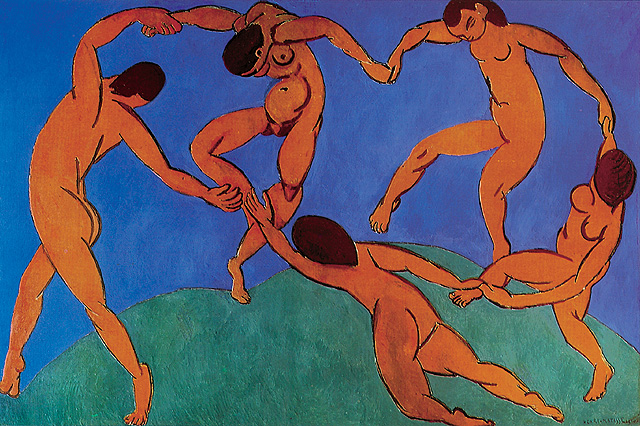 ARTWORK GENERAL INFORMATION

TITLE
AUTHOR
DATE
STYLE OR ART MOVEMENT
GENRE
TECHNIQUE AND MATERIAL
GALLERY OR PLACE
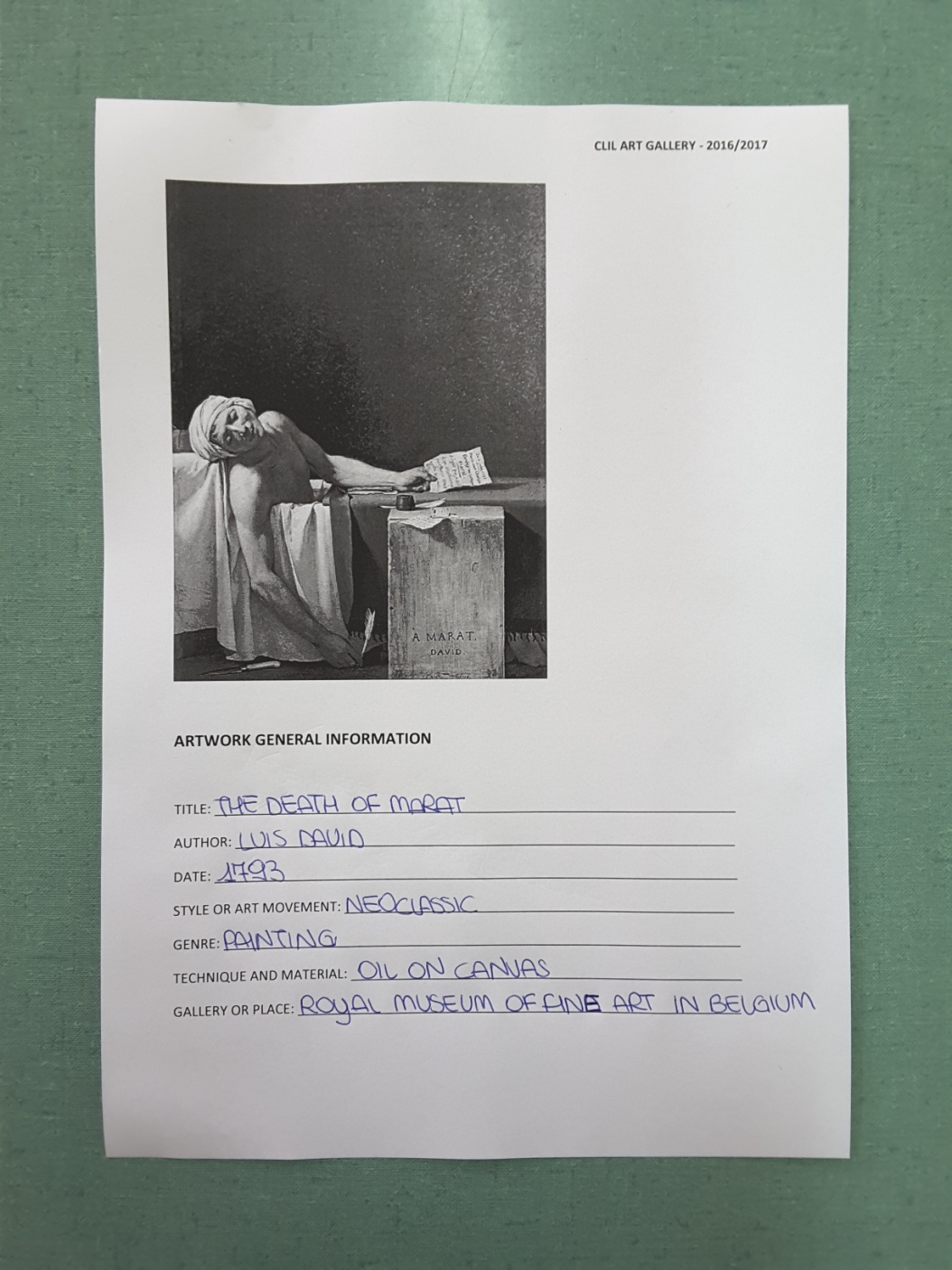 ARTWORK ANALISYS (multiple choice)

SUBJECT
 HISTORIC	 DAILY LIFE	 SIMBOLIC	 ABSTRACT
 
COLOUR'S USE
 PURE COLOURS	 CHIAROSCURO	 MONOCHROME
 WARM		 COLD 		 COMPLEMETARY	 ANALOGOUS
 NATURALISTIC	 SIMBOLIC		 ABSTRACT
 
OBJECTS/SUBJECT REPRESENTATION
 DETAILED		 SIMPLIFIED		 DISTORT AND DEFORMED
 
SPACE REPRESENTATION
USE OF THE PERSPECTIVE		 SIMPLIFIED	       DISTORT AND DEFORMED
 
MOVEMENT REPRESENTATION
 STATIC IMAGE	 DINAMYC IMAGE
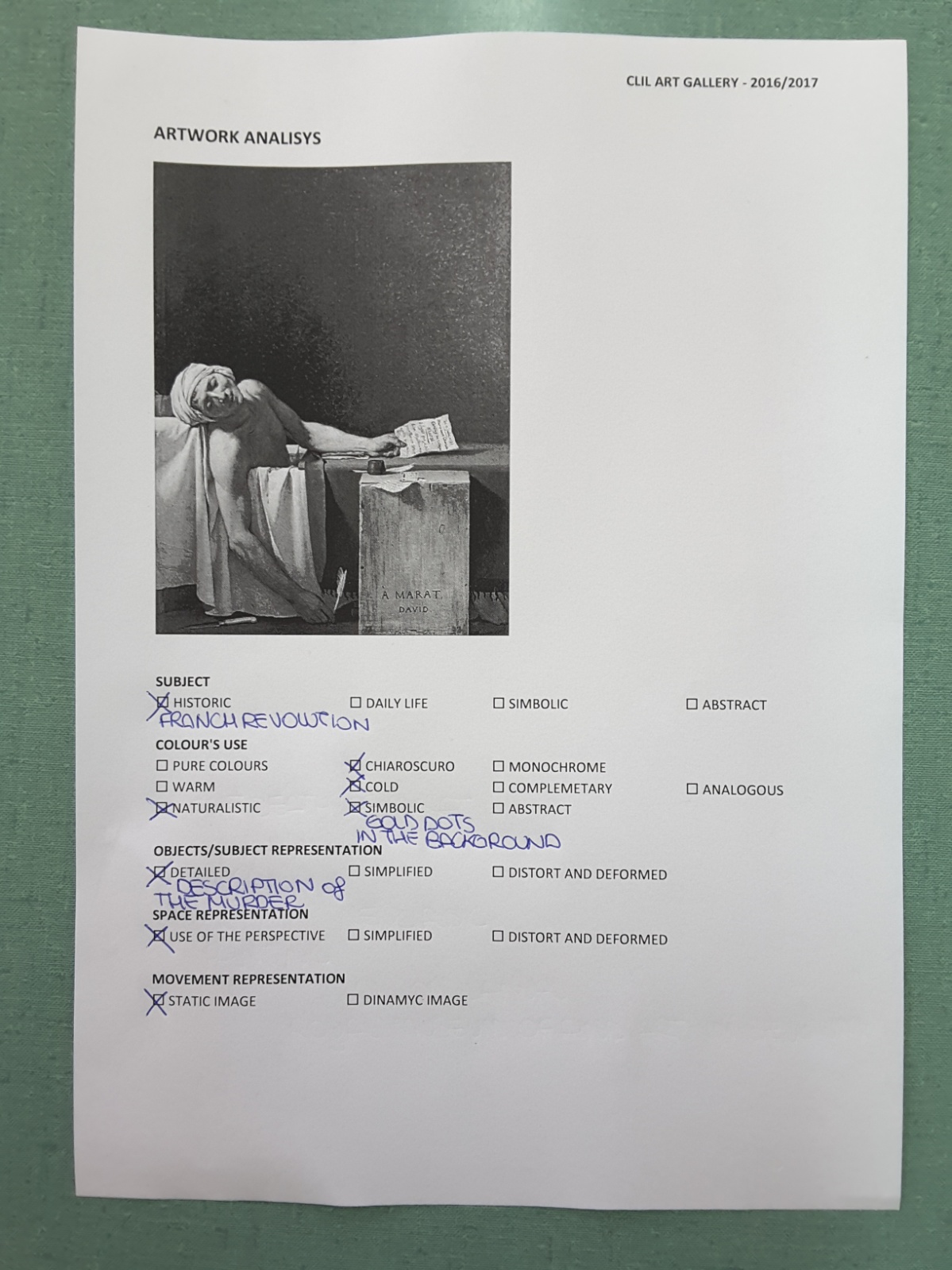 ARTWORK ANALISYS (open answer)

SUBJECT
COLOUR'S USE
OBJECTS/SUBJECT REPRESENTATION
SPACE REPRESENTATION
MOVEMENT REPRESENTATION
OTHER
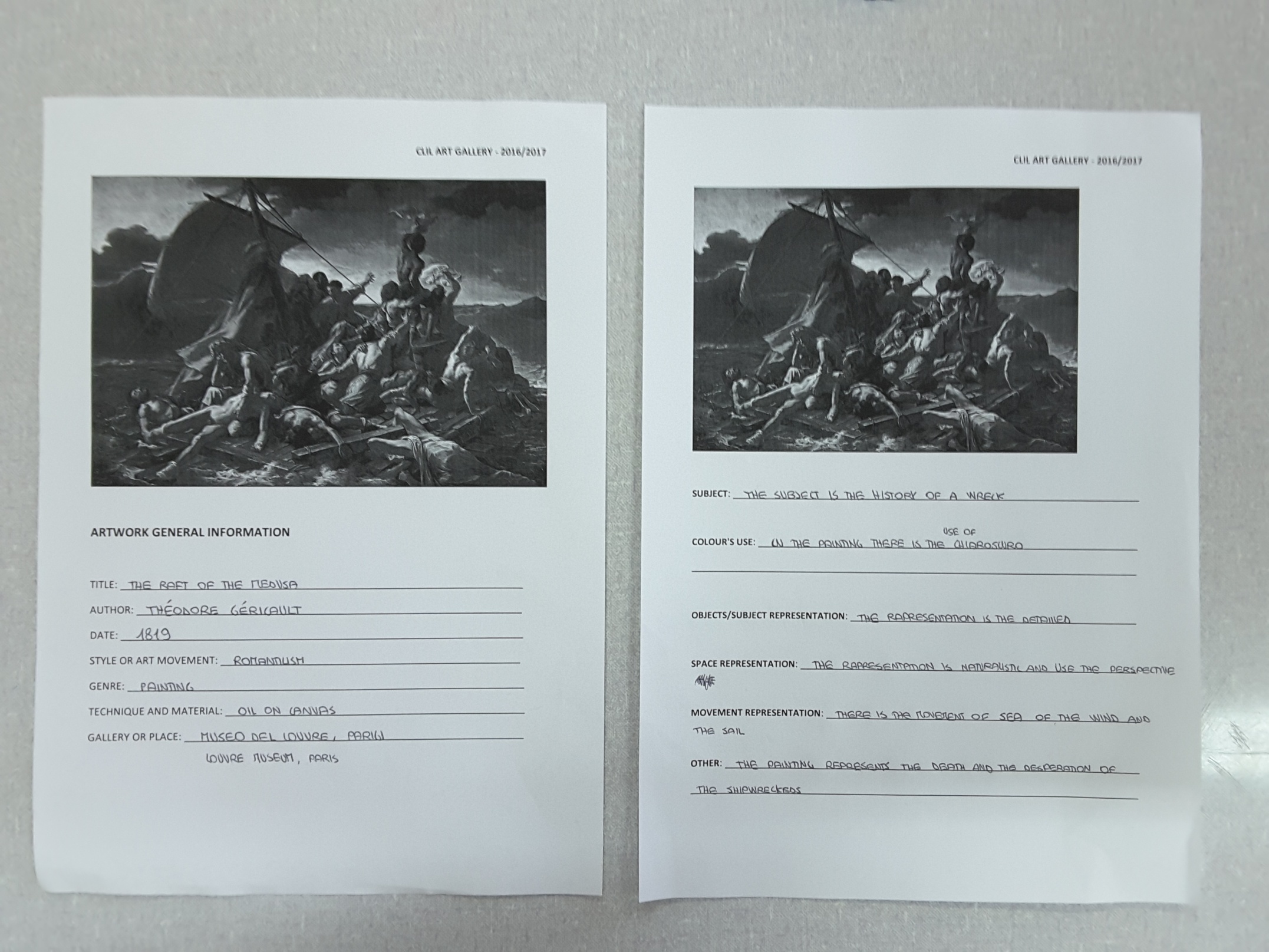 VALUTAZIONE DEL PROGETTO
SCHEDE DI RIFLESSIONE PER LO STUDENTE
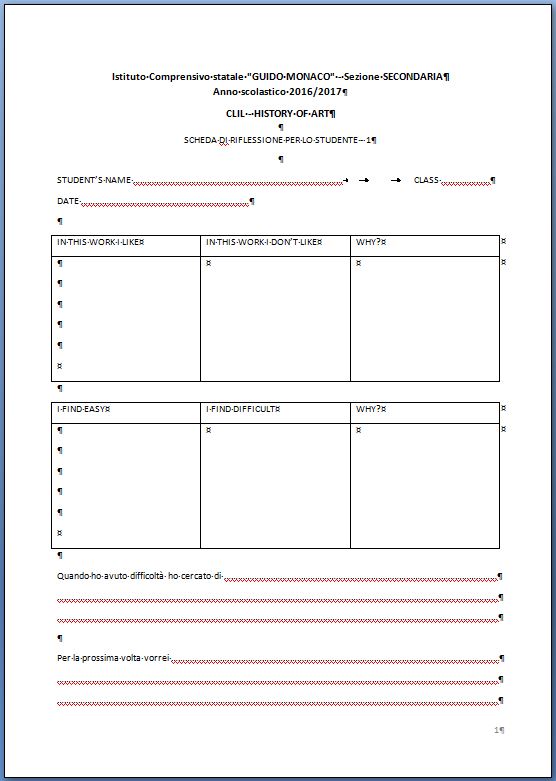 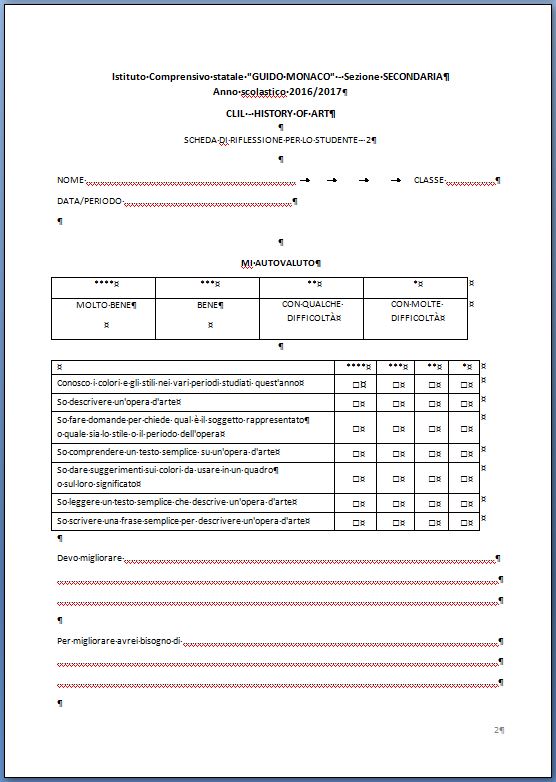 RISULTATI CLASSE 3 A (14 studenti)
SCHEDE DI RIFLESSIONE PER LO STUDENTE - 2
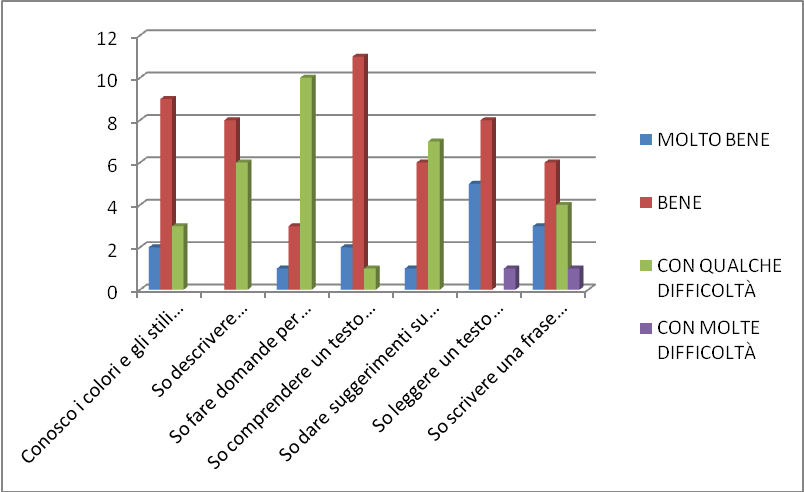 RISULTATI CLASSE 3 B (17 studenti)
SCHEDE DI RIFLESSIONE PER LO STUDENTE - 2
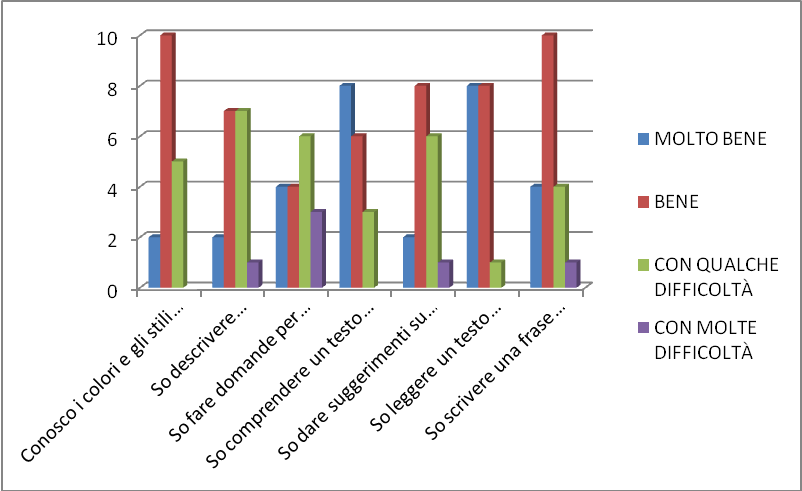